THE FLIGHT ENVELOPE
WHY  WE  NEED TO DEFINE LIMITS
THE  MANOEUVRING ENVELOPE 
DESIGN DIVE SPEED
MANOEUVRING AND ROUGH AIR 
GUSTS AND LAUNCHING STRESSES
PLACARD LIMITS
ALTITUDE
FLAPS / AIRBRAKES
THE FLIGHT ENVELOPE
WHY  WE  NEED THESE DEFINED LIMITS
Material limitations
 Acceptable load 
Damage load
Failure load
Pilot limitations
Complex loads in turns
Air movements
Landing shocks
THE FLIGHT ENVELOPE
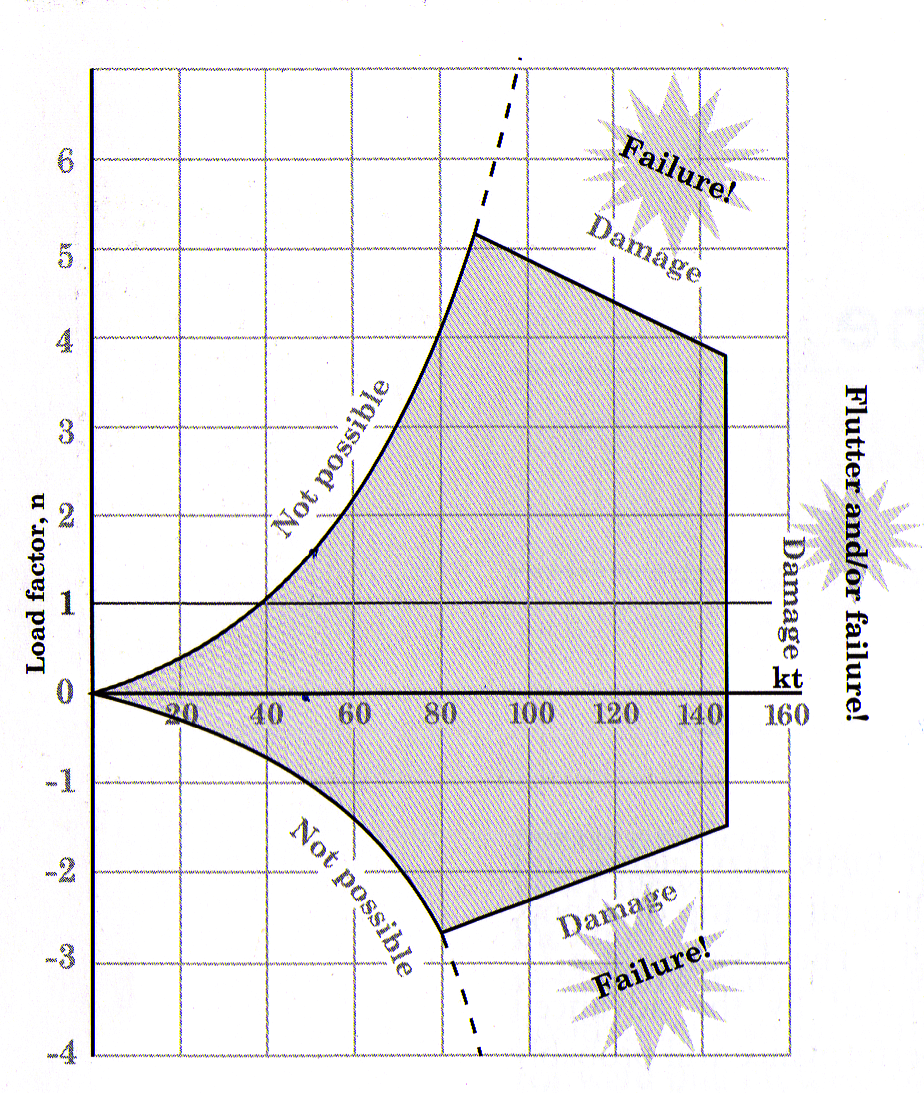 THE FLIGHT ENVELOPE
Design Speeds
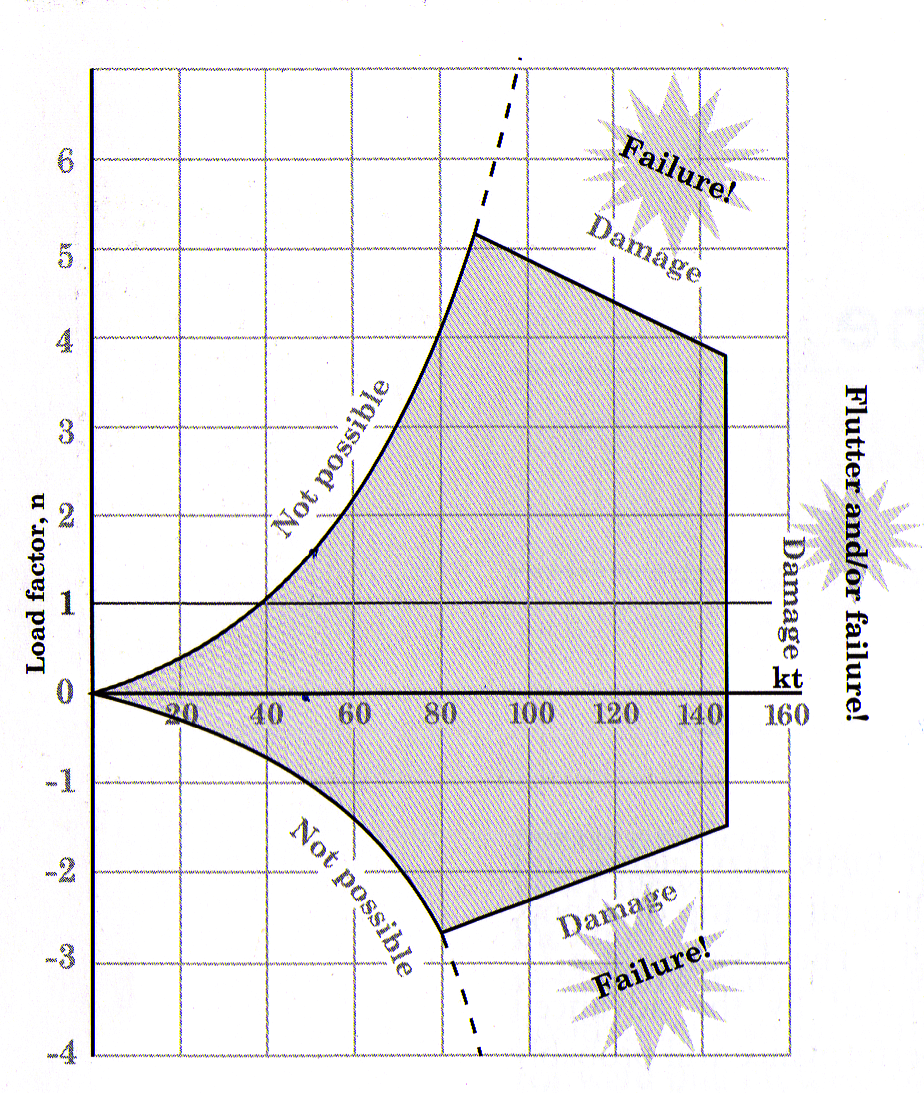 VDf
VD
VNE
THE FLIGHT ENVELOPE
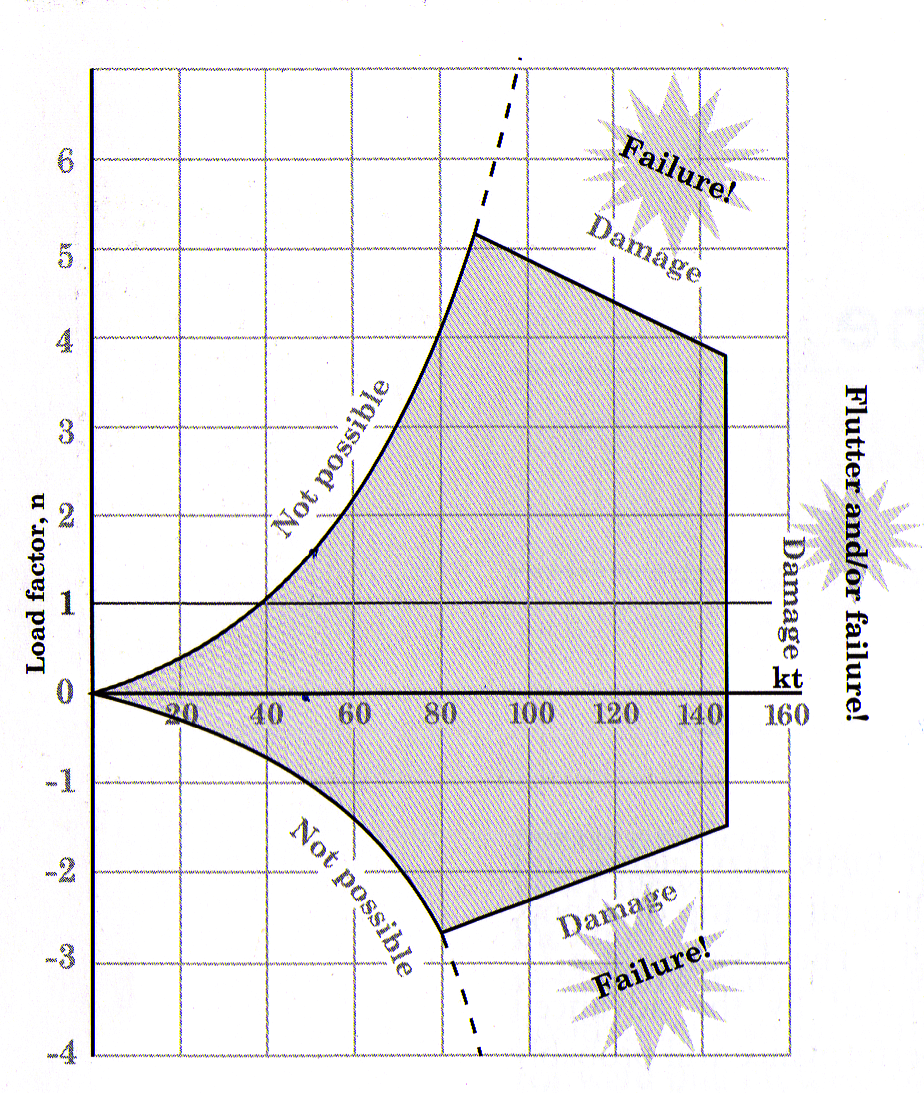 MAX MANOEUVRE
VA
5.3G
Full deflection of any ONE control - Va
Always same or higher  than Vb
THE FLIGHT ENVELOPE
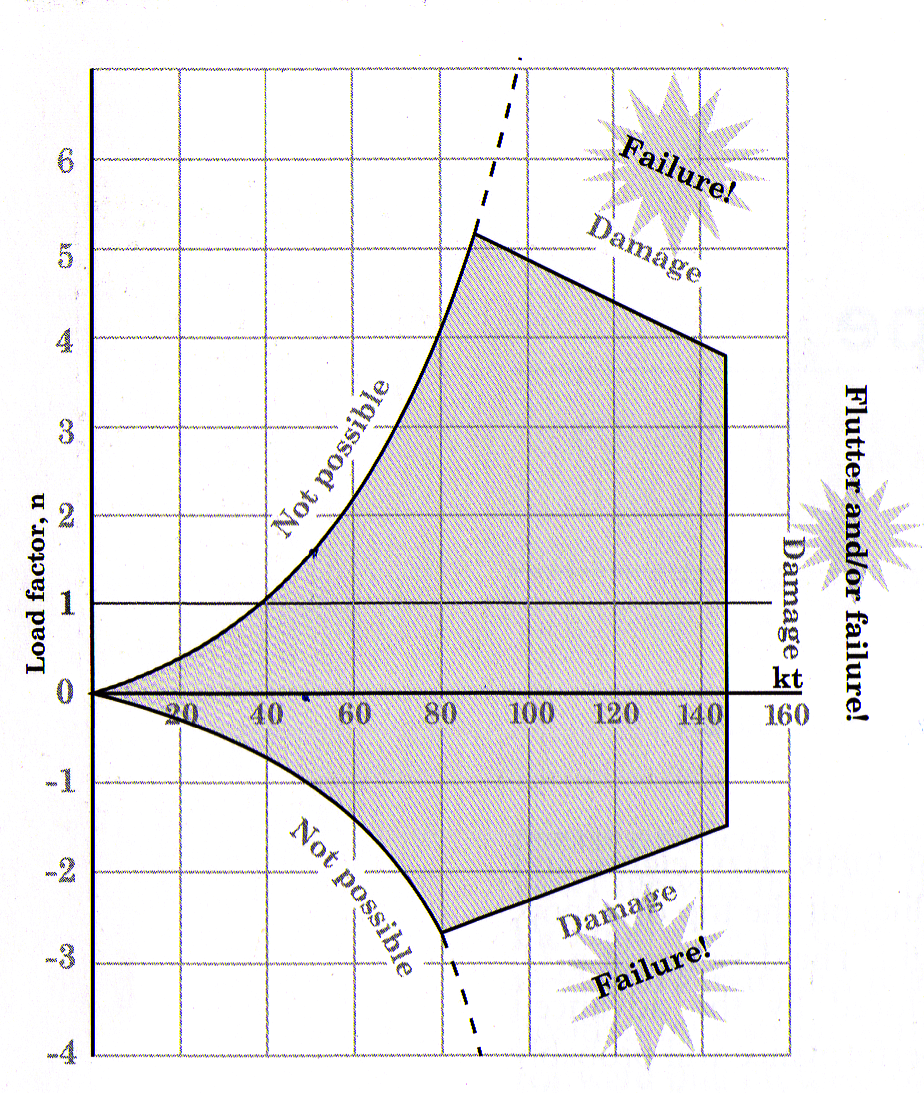 Rough  air  speed - Vb
Vb
+29knt
+14.6knt
GUST LINE
THE FLIGHT ENVELOPE
G Relief  - increasing weight offsets increased load
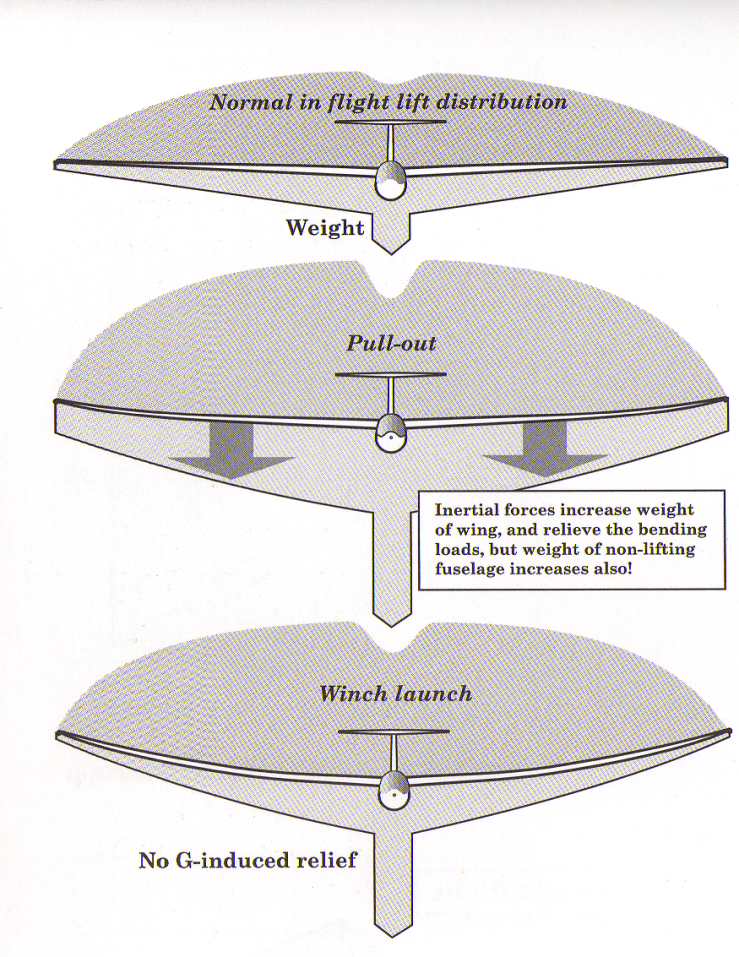 So Vw  (Max Winch)is calculated to ensure the glider is not overstressed on launch
THE FLIGHT ENVELOPE
The Aircraft Placard 
Velocities
Vne (Never exceed )

Va ( Max Manoeuvring )

Vb  (Rough Air)

Vw / Vt ( Max winch and max aerotow)

Weights

Aerobatic Category
THE FLIGHT ENVELOPE
Effect of Altitude
ASI measures air not speed
Air gets thinner so ASI underreads
1.5%/1000ft
Lift is  function of air density 
Flutter (Dg300)is related to air velocity not density(amount)
Vne is a fixed value, not related to air density
THE FLIGHT ENVELOPE
Effect of Airbrakes / Flaps
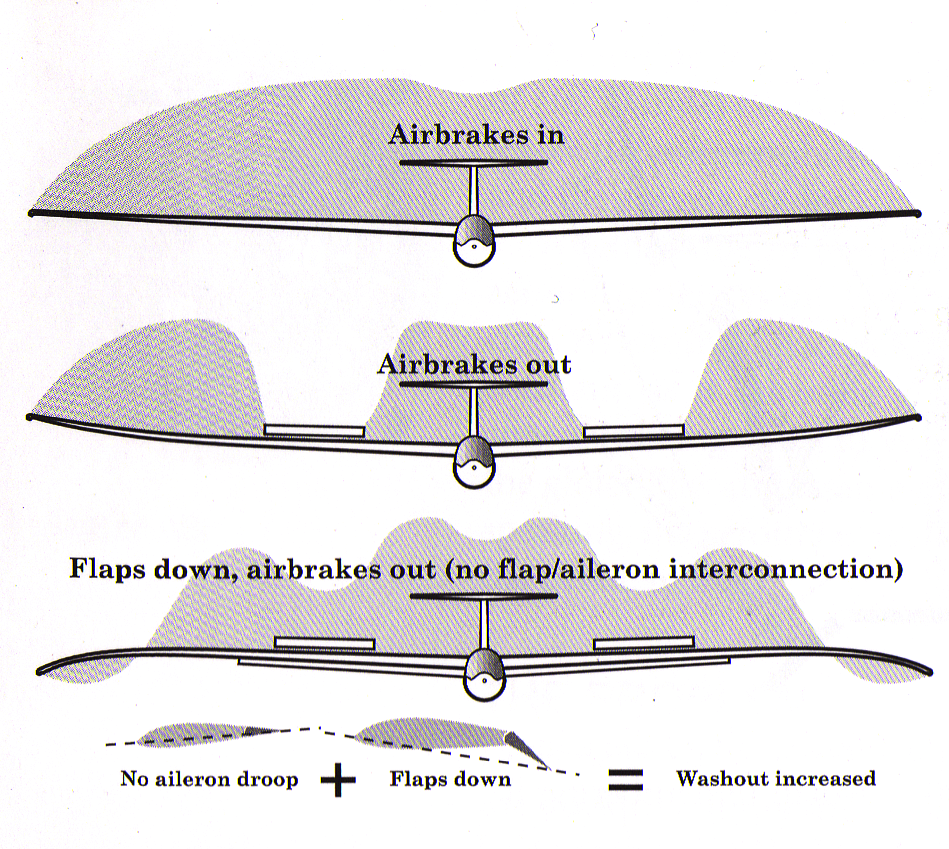 THE FLIGHT ENVELOPE
WHY  WE  DEFINE LIMITS
THE  MANOEUVRING ENVELOPE 
DESIGN SPEEDS
MANOEUVRING AND ROUGH AIR 
GUSTS AND LAUNCHING STRESSES
PLACARD LIMITS
ALTITUDE
FLAPS / AIRBRAKES
QUESTIONS